МОТОРНАЯ ОДАРЕННОСТЬ И ЕЕ ДИАГНОСТИКА
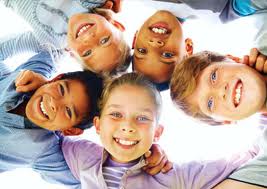 Моторная одаренность -  способности к выполнению точных и/или быстрых координированных движений и их комбинаций, как успехи в хореографии, прикладных видах творчества, спорте, исполнении музыкальных произведений индивидуально или в составе ансамбля
Особенности физического развития
1. Высокий энергетический уровень и довольно низкая продолжительность сна;
2. Высокая активность; 
3. Возможна существенная разница между физическим и интеллектуальным развитием.
Диагностика моторной одаренности
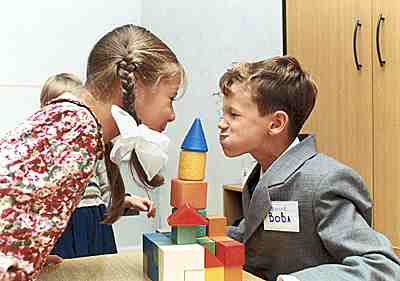 Моторные тесты 
направлены на изучение
точности и скорости движений, 
зрительно-моторной и кинестетически-моторной координации, 
ловкости движений пальцев и рук, 
тре­мора, 
точности мышечного усилия и др.
Работы Э. А. Флейшмана и его коллег позволили выделить следующие самостоятельные факторы:
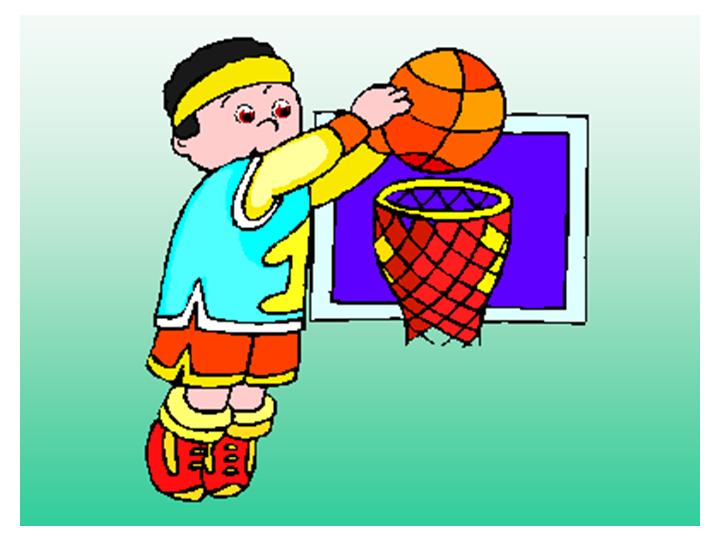 точность выполнения движений, 
ответная ориентация, 
координация, 
вре­мя реакции, 
скорость движения руки, 
оценка контроля, 
ручная ловкость.
Наиболее известные зарубежные психомоторные тесты
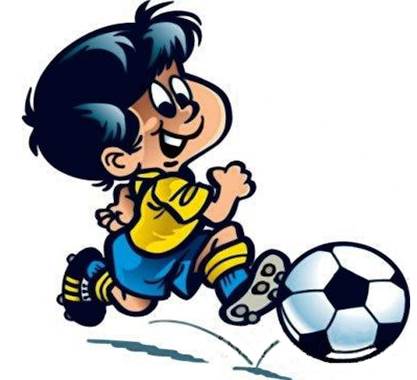 Тест Пурдье (оценка непрерывно-двигательных способностей), 
Тест ловкости манипулирования с мелкими предметами Крауфорда.
Тест на основные двигательные навыки Д.Арнхейма и У.Синклера (оценка способностей ребенка координировать работу глаз и рук),
Тест на зрительно-двигательную координацию К.Берри
Надежность моторных тестов колеблется, как правило, от 0,7 до 0,8.
Валидность невелика
Литература:

1. Штерн В. Одаренность детей и подростков и методы ее исследования, 1926.
2. Психология одаренности детей и подростков» под редакцией     Н.С. Лейтеса, М.: 1996.
3. Клименко В. В. «Психологические тесты таланта. Харьков, 1996.
4. Психология одаренности: от теории к практике/под ред. Д.В. Ушакова – М.: 2000.